Open Source Tools for Treatment of Lidar Derived Terrain Models
By Marty Earwood
GEOG 596A - Capstone Project
Penn State University Graduate Student
September 28, 2010
Overview
Purpose and Objectives
Define Open Source Software (OSS)
Outline Product Specifications - USGS
Identify Open Source Tools
Summary and Conclusion
Purpose and Objectives
Purpose:
To define what is meant by the term open source software and research open source GIS packages that can produce hydro-flattened Digital Elevation Models (DEM) and breaklines to USGS specifications.
Objective:
To identify specific OSS GIS packages that can be used or combined to meet specifications
[Speaker Notes: Define what is meant by open source
Discuss USGS Specifications for DEM derivation
Discuss USGS Specifications for NHD 
Summarize requirements]
What is Open Source Software?
Software that complies with the following 10 criteria:
Free Redistribution 
Non-restrictive software license
No royalty or other fees are required for sale of aggregate software
Source Code
Source code must be included with the distribution
If a portion of the source is not distributed, there must be well publicized means of obtaining the code at a reasonable reproduction cost
[Speaker Notes: The Open Source Definition (www.opensource.org)
http://www.opensource.org/docs/osd
Accessed 9/11/2010]
Open Source Software
Criteria continued:
Derived works
License must allow modifications and derived works
These works must be allowed to be distributed under the same term
Integrity of the author’s source code
License may restrict redistribution in modified form only if the license allows for the distribution of  “patch files” at build time.
License must explicitly permit the distribution of software built from modified source code
License may require a different name or version number from the originating software
Open Source Software
Criteria continued:
No discrimination against persons or groups
No discrimination against fields of endeavor
Distribution of license
Rights attached to the software must transfer to all redistributed copies without a requirement for additional licensing
License must not be specific to a product
The rights of the software must not be dependent upon a particular software distribution
If the program is extracted from that distribution, the rights of the original distribution are transferred
Open Source Software
Criteria continued:
License must not restrict other software
Example – the license must not require that all other programs distributed on the same medium to be open source software
License must be technology-neutral
License may not restrict any individual technology or style of interface
USGS Hydro-Flattened Digital Elevation Model Specification
Requirements are outlined in Section III of the USGS NGP Lidar Guideline and Base Specification
Hydrology Feature Requirements:
Inland Ponds and Lakes >= 2 acres should be flat (every bank vertex has the same elevation) and the surface edge should be at or below the immediate terrain
USGS Hydro-Flattened DEM Specification - continued
Inland Streams and Rivers
100’ nominal width
Flat and level bank-to-bank with vertices perpendicular to the apparent flow centerline (flow should follow the gradient of the immediate terrain)
Water edge should be below immediate terrain
Should continue through elevated bridges, but break where at culvert locations 
Non-Tidal Boundaries
Represented as a single edge or edges when collection does not include the opposing shore
USGS Hydro-Flattened DEM Specification - continued
Tidal Boundaries
Discontinuities along the shoreline over the course of a collection are considered normal and should be retained
Single-line stream breaklines
Not required unless cooperating partners require collection and integration. 
Refer to specification for guidelines
USGS Hydro-Flattened DEM Specification - continued
Reclassification of Bare-earth Lidar
Points in close proximity (distance approximately equal to the nominal point spacing) to breaklines should be excluded from DEM generation
Should be retained, reclassified as “Ignored Ground” (class = 10) and delivered as part of the lidar point dataset
Delivered data should be sufficient to recreate the delivered DEMs using lidar points and breaklines without further editing
Hydro-Flattened DEM Example
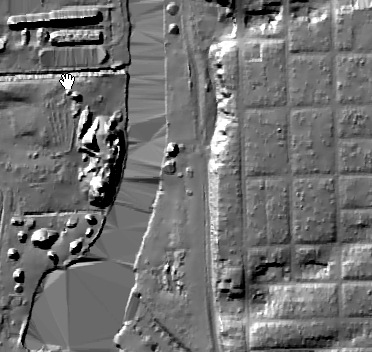 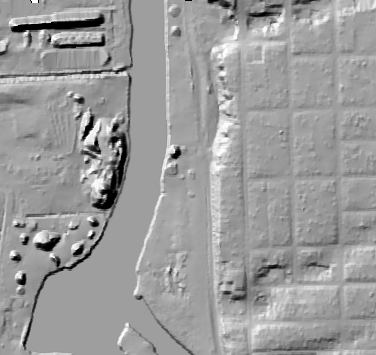 Lidar only
Hydro-flattened Lidar
[Speaker Notes: From Lidar Spec Presentation by Karl Heidemann at the ILMF Conference in Denver, CO.  March 5, 2010]
Deliverables
Metadata
Raw point cloud
Classified point cloud
Edited LAS file that was used to produce the hydro-flattened DEM
Bare Earth DEM
3 meter Cell size, 32-bit floating point raster (ERDAS .IMG preferred)
polylineZ and polygonZ breaklines shapefiles
Open Source Software/Tools
Tools were evaluated for:	
Ability to read/write native LAS format
Geoprocessing/data manipulation Capabilities (i.e. – interpolation,  raster analysis)
Vector digitizing capabilities (2D)
Scripting or programmability (Access to 3D geometries)
Tools researched were:
lasTools,  GRASS,  Quantum GIS and gvSIG
LASTools
Suite of 12 command line tools that are able to read from and write to LAS formats
Key tools
Parse and write the LAS header to text
Convert from LAS to ASCII text
Convert from shapefile to LAS
Combine LAS files
Create TINs/DEMs 
Thinning algorithm
Not a GIS, but could be used in conjunction with one to help meet specifications
[Speaker Notes: Thinning algorithm allows you to set the grid spacing and the classes or returns that you require.]
GRASS v6.4
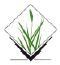 Geographical Resources Analysis Support System
Originally developed by the U.S. Army Corps of Engineers Construction Engineering Research Laboratories
Is raster and vector GIS combined with image processing and data visualization
Core has 350 modules for management, processing, analysis, and visualization of georeferenced data.
[Speaker Notes: GRASS Programming Manual http://grass.osgeo.org/programming6/

Modules include tools for interpolation, TIN/DEM creation]
GRASS – continued
Modules are accessible from a Command Line Interface (CLI) or through the wxPython GUI interface
GRASS 6 is written in ANSI C programming language with a few UNIX and PERL scripts
The CLI provides scripting ability from various languages:  PERL, Python, Ruby, and Tcl/Tk
[Speaker Notes: Tcl/tk – tool command language toolkit]
GRASS Evaluation
No tools/modules provided for lidar LAS format – can convert from xyz text to vector or raster for analysis
Current version does not have tools for digitizing features
Well developed set of geoprocessing tools for existing data manipulation or raster creation
Scripting ability provides access to streamline manual processes
Requires tools for vector creation and manipulation of LAS files to be utilized towards meeting specifications
Quantum GIS (QGIS) v1.5
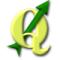 Started in 2002 to build a GIS data viewer on Linux
Best known for it’s support of large amount of data types (both vector and raster through GDAL and OGR libraries)
Ability to edit vector shapes and attribute tables through a GUI
Provides tools that allow for heads up digitizing
QGIS – continued
Written in C++
Provided Command Line Interface gives access to scripting ability through Python
QGIS Evaluation
No tools/modules provided for lidar LAS format – can convert from xyz text to vector or raster for analysis
Vector support is limited to 2D extraction
Access to GRASS modules provided through an established Plugin
Could be customized with Python scripts or through GUI
gvSIG v1.1.2 with      	DielmoLidarExtension v 2
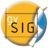 Began in 2004 within a project to migrate the information technology systems of the Regional Ministry of Infrastructure and Transport of Valencia, Spain to free software
Support for common data formats
Ability to display local and remote data in the same view
Ability to edit vector data and attributes through a GUI
gvSIG - continued
Geoprocessing tools provided within an extension called Sextante
Written in Java
Best known for being designed to be easily extendable and enabling tailor-made solutions
gvSIG DielmoLidarExtension Evaluation
Vector support limited to 2D extraction
DielmoLidarExtension provides tools for lidar within gvSIG 
Ability to read/write/edit native LAS
Extension has built-in QA/QC tools for lidar
Flight lines
Control points
Translations to English not fully complete
Customizable using Java programming
Summary
Defined Open Source Software
Outlined Product Specifications and deliverables for USGS
Identified Open Source Tools
lasTools
GRASS
gvSIG with DielmoLidarExtension
Conclusion
The package that provides the tools required for meeting the specifications outlined by the USGS is gvSIG. 
Customized tools within gvSIG could potentially be developed to:
Provide access to the Z value of the shapefiles in order to be populated
Streamline geoprocessing tools into a GUI
lasTools, QGIS and GRASS could be used in conjunction to meet specifications.
Conclusion – continued
Creation of a custom breakline tool is vital to meeting the specifications for shapefiles
Currently reviewing the object models of gvSIG and QGIS to find out which one can provide access to populate the z-value of the shapefile geometry
Decision of which program to code for and in what language needs to be made
Milestones need to be established(i.e. – providing the capability to digitize a lake with constant elevations)
Questions?